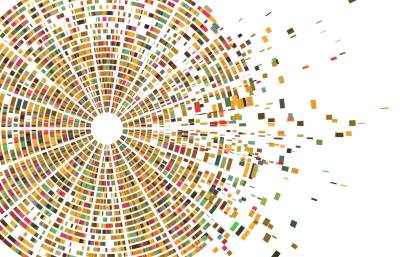 Christianity and the Body
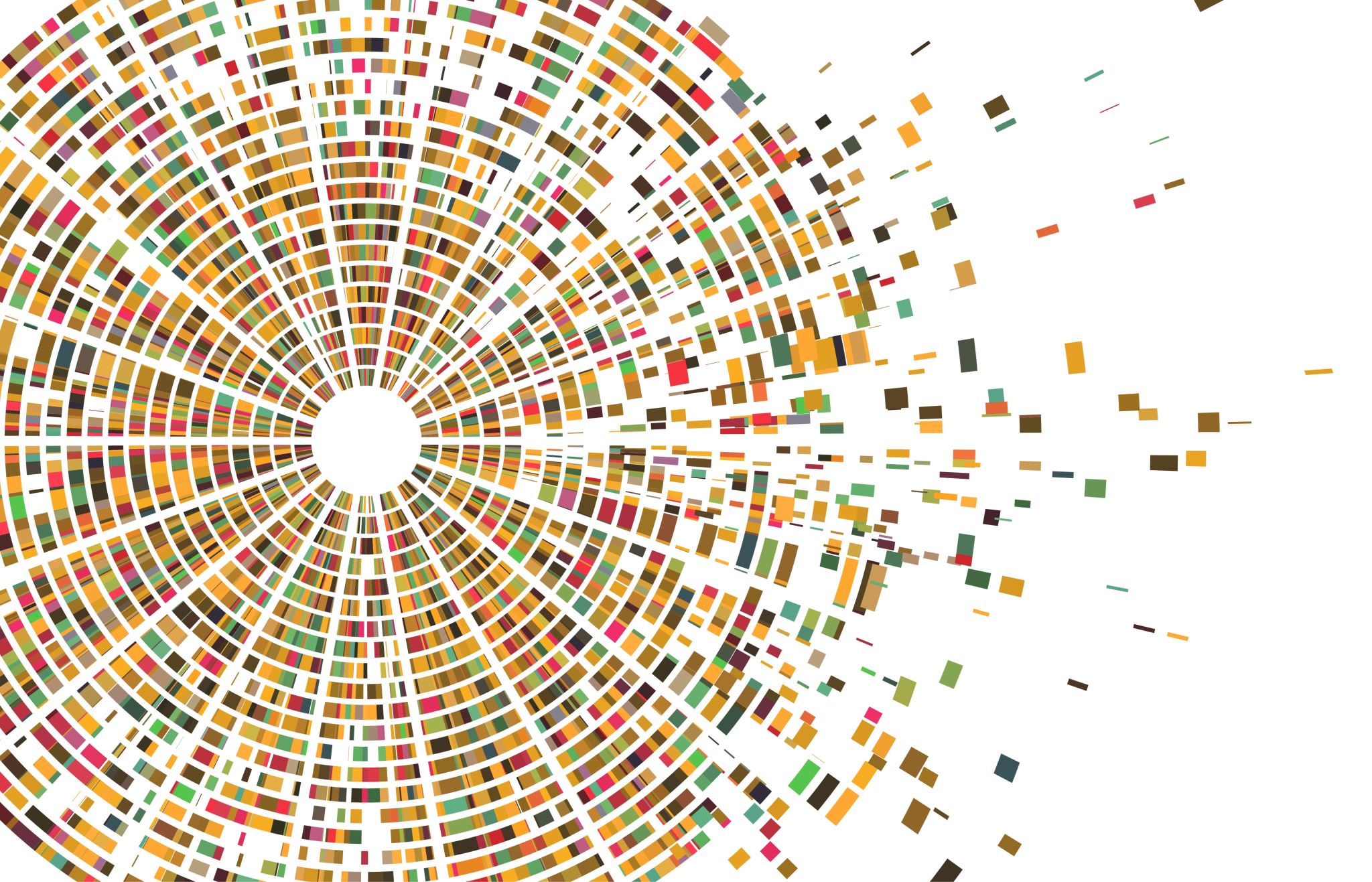 What do our bodies have to do with Christianity?
Humans are unique: unlike angels, who are only spirit, and animals, who are only body, humans are both.
Through the sacrament of chrismation, our bodies are anointed, or consecrated, to be holy, to be temples of the Holy Spirit.
Our bodies are also part of the Body of Christ, through communion with the Church.
God created and loves our physical bodies. David called them “fearfully and wonderfully made” (Psalm 139)
We are meant to control our bodies: living constructive lives through discipline
Pleasure and nourishment
God is greater than our earthly appetites, which will pass away
Our attitudes about our bodies should be counter-cultural
There is a Greek word, “sarx,” which means the flesh. This refers to the bodily tendency towards self-centeredness, disobedience, etc. We have been trained in our culture to satisfy the flesh.
Another Greek word, “soma,” which also refers to our bodies, but as God’s vehicle for self-expression in a material world. It is, after all, with our bodies that we speak (truth and love), touch, comfort, heal others, and worship God.
Why do our bodies matter if we die?
Jesus’s physical body was raised from the dead and ascended to Heaven.
Likewise, our bodies will be eternal. After the Second Coming, they will be changed into an immortal, incorruptible nature and live in heaven. 
We, therefore, cannot act as if our bodies do not matter and treat them poorly or disrespectfully in this life.
“Sarx:” The Sensual Body
Concerned with the pleasures of the senses and materialistic pursuits
What are examples of sensual pleasures?
Falling
Adam and Eve had perfection in the Garden of Eden. Since they left, humanity has been plagued, not just by sin and separation from God, but by deterioration of mankind.
We no longer live for hundreds of years, like humans did in the time of Noah
Diseases and imperfections have increased over humans’ existence
Spiritually, we have also deteriorated
We started (Garden of Eden) having a perfect relationship with God, with no shame about our bodies, and no urges beyond life in the Garden.
Flesh vs. Spirit
For the flesh lusts against the Spirit, and the Spirit against the flesh; and these are contrary to one another, so that you do not do the things that you wish. --Gal 5:16
Choosing How to Live
If we give preference, or priority, to pursuing sensual pleasures, rather than focusing on keeping our bodies sacred as temples of the Holy Spirit, then we lead our spirit to death.
Pursuing bodily lusts is allowing the body to lead the spirit
The body itself is not evil. Indeed, it was created in the image of God.
Jesus had a body
God has promised to raise our bodies on the last day
Miracles are performed through the bodies of saints
It is the Temple of God
Body as a Tool
We can use our bodies for good, but evil tempts us to use our bodies for evil (adultery/ fornication, gluttony, drunkenness, drug addiction)
The more we allow our flesh, or our impulses, to lead us, the weaker we grow.
No one will be crowned except those who win, and no one wins except those who fight. See I Corinth. 9:25—”And everyone who competes for the prize is temperate in all things. Now they do it to obtain a perishable crown, but we for an imperishable crown.”
Slavery to the devil always starts as a temporary pleasure.